How many is represented here?


1)




2)	




	
	
	

3)
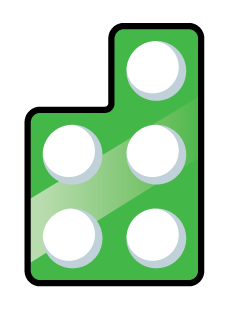 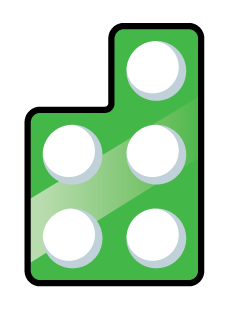 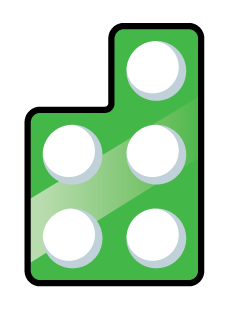 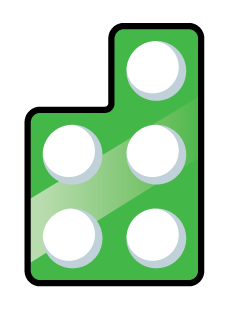 How many is represented here?


1)




2)	




	
	
	

3)
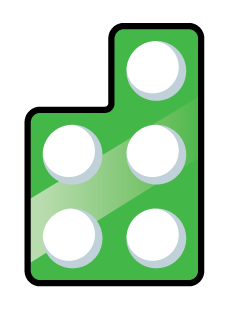 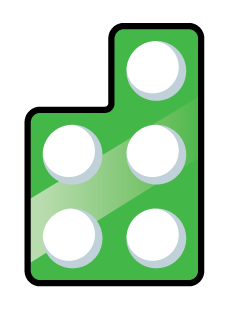 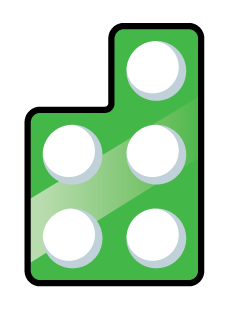 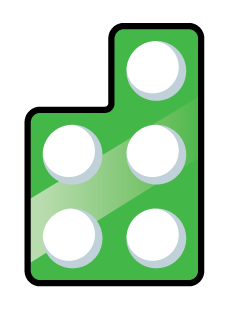 20
20
7
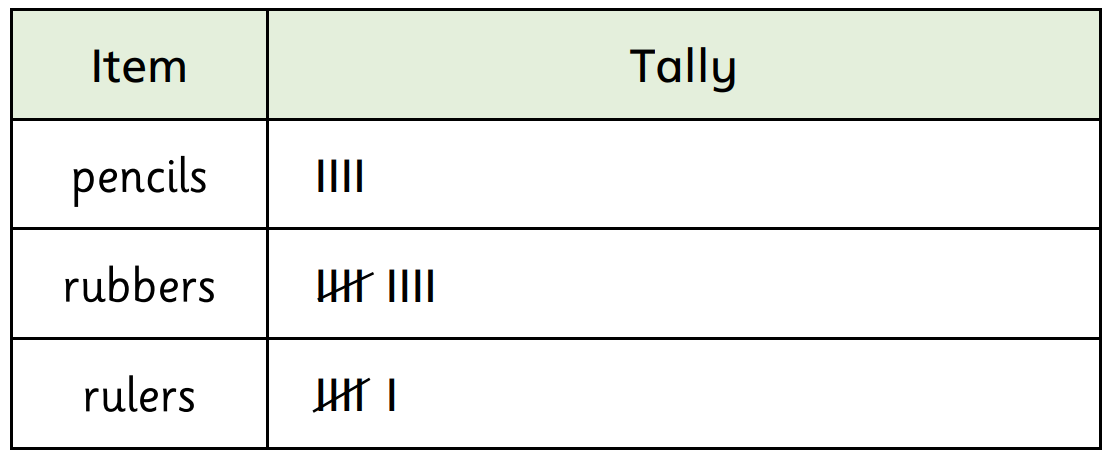 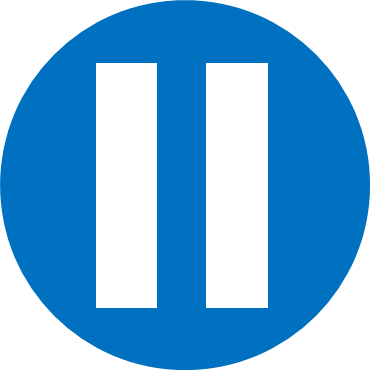 Have a 
think
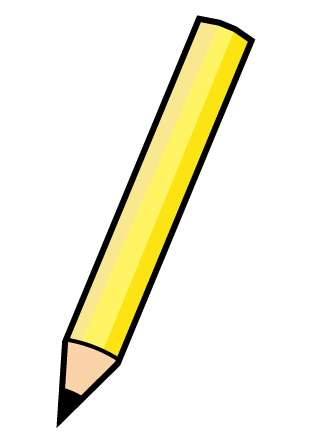 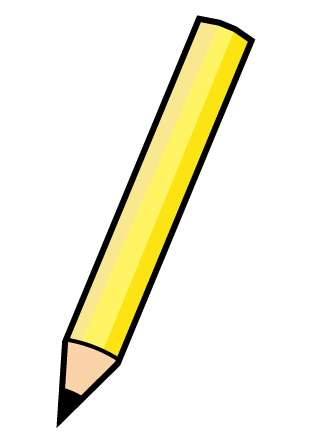 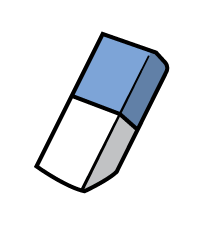 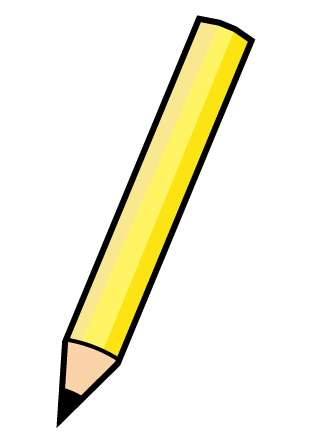 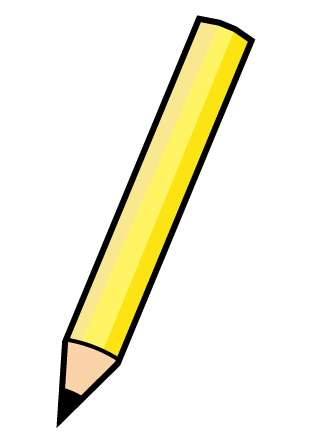 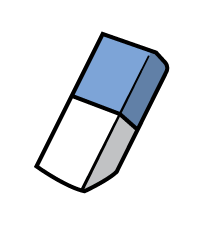 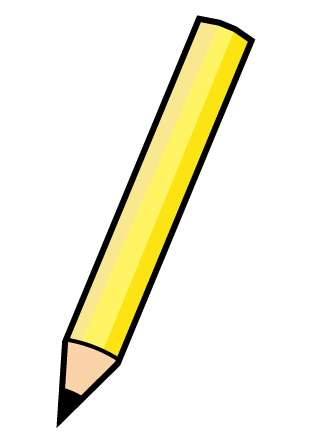 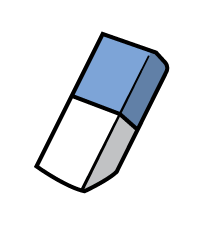 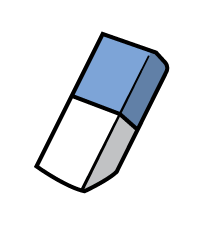 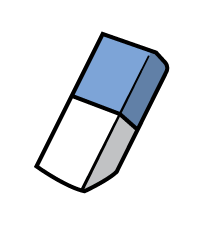 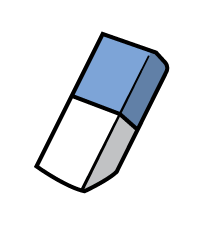 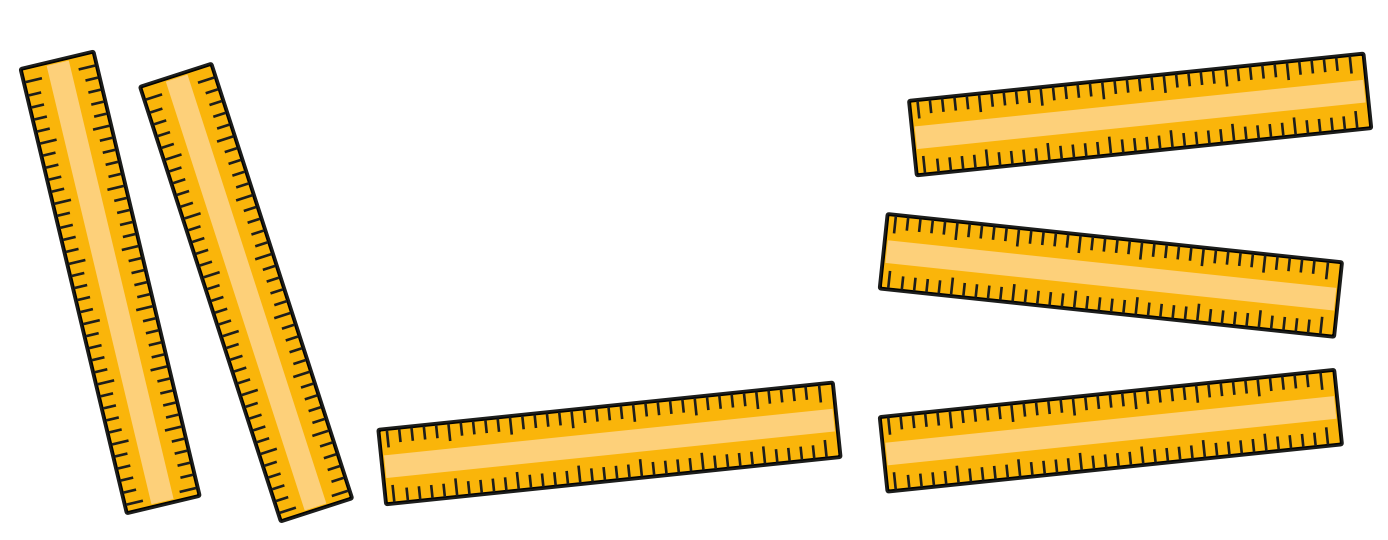 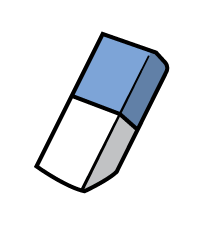 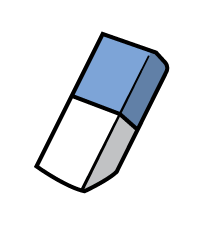 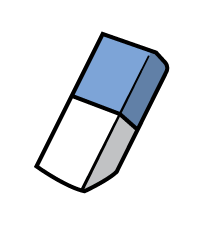 Is the tally chart correct? Does it show the right amount for each object? How do you know?
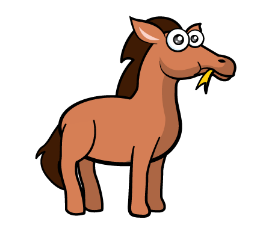 1
2
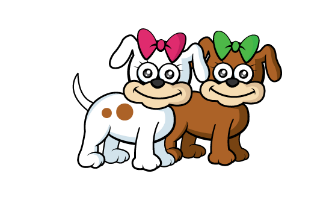 7
4
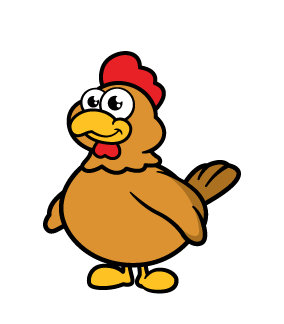 9
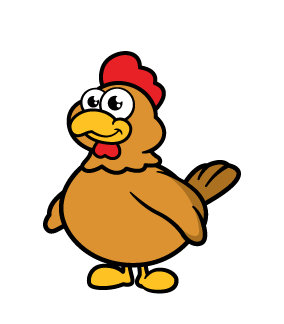 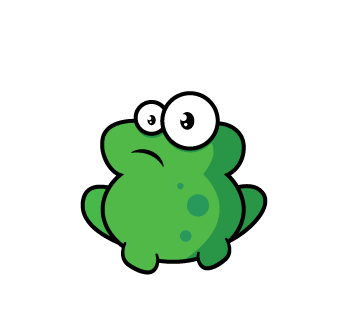 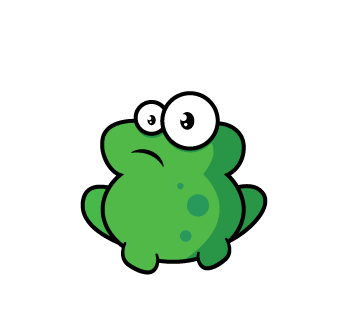 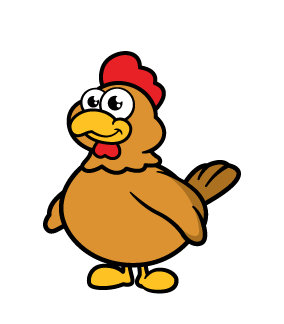 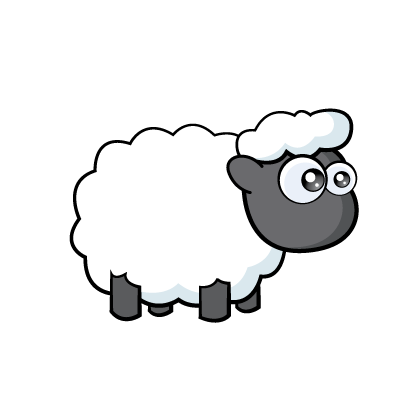 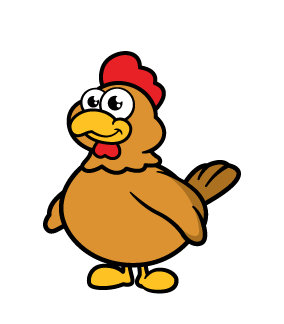 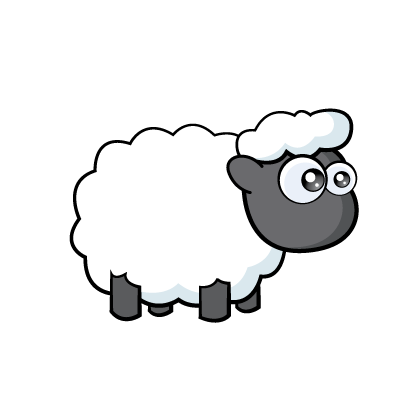 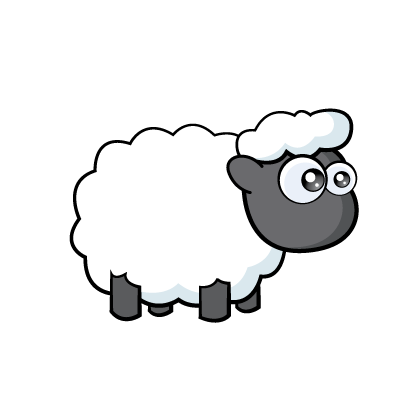 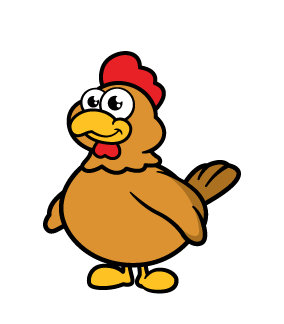 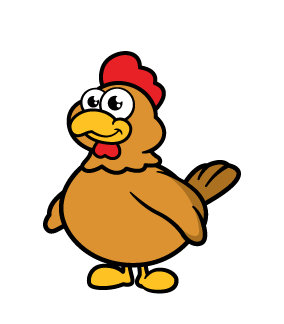 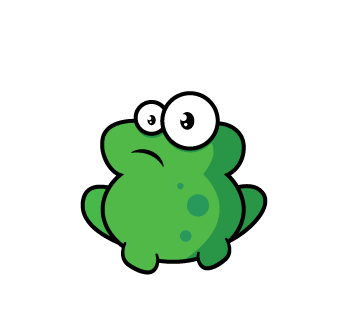 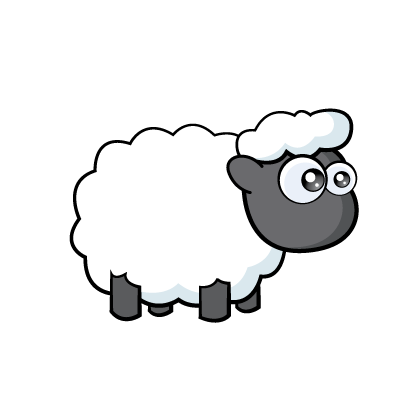 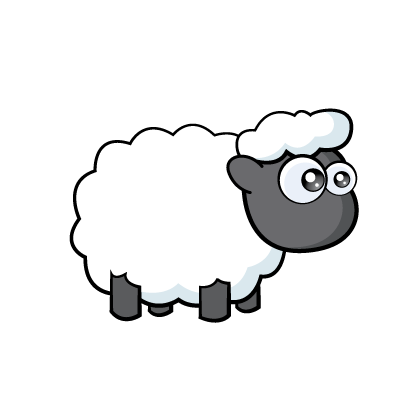 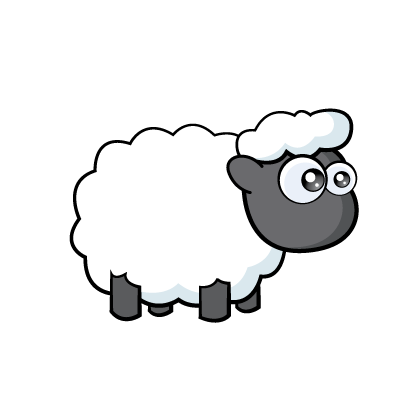 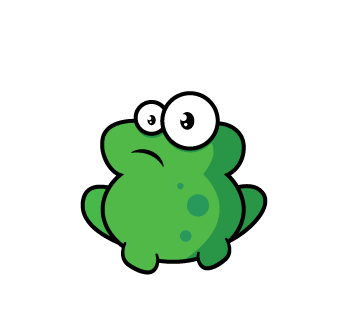 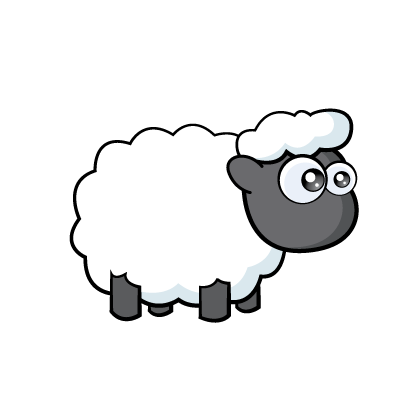 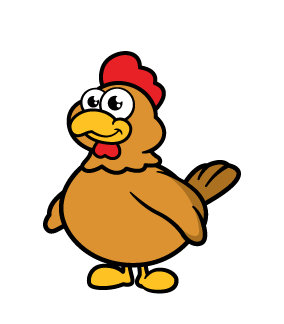 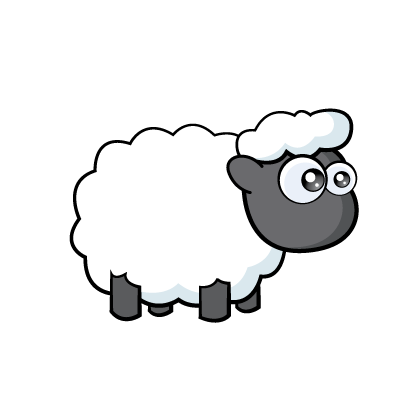 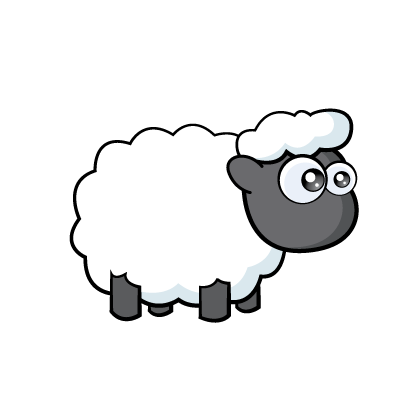 Have a go at creating a tally chart for the number of each animal. Were you correct?
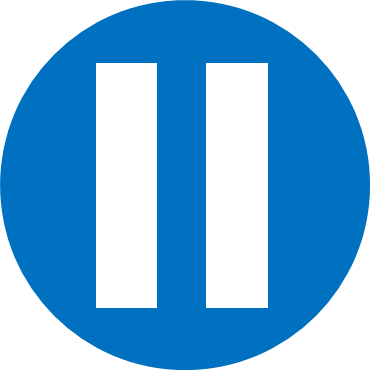 Have a think
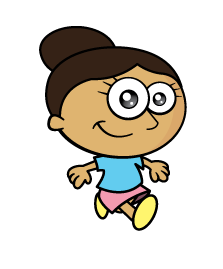 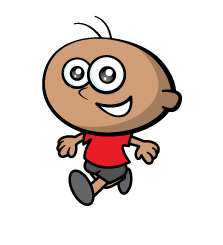 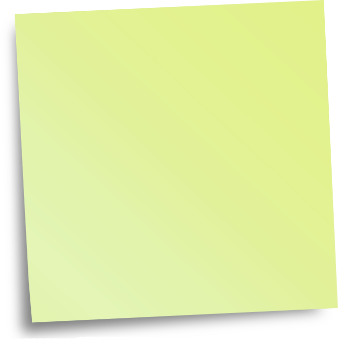 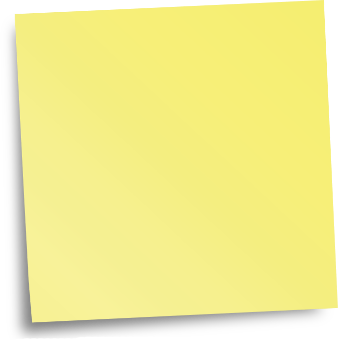 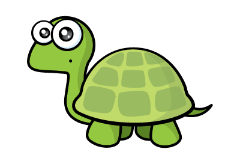 Has Tiny recorded his tally marks correctly? How do you know?